Desain web – pertemuan 14
Javascript (Part 3)
Mengakses Element HTML Dengan JS
Menyebutkan hirarki secara lengkap
Menggunakan fungsi getElementById()
Redirect Ke Halaman Lain
fungsi document.location untuk pindah ke halaman website lainnya
fungsi back() untuk kembali ke halaman sebelumnya
Fungsi forward() untuk menuju ke halaman berikutnya
Contoh
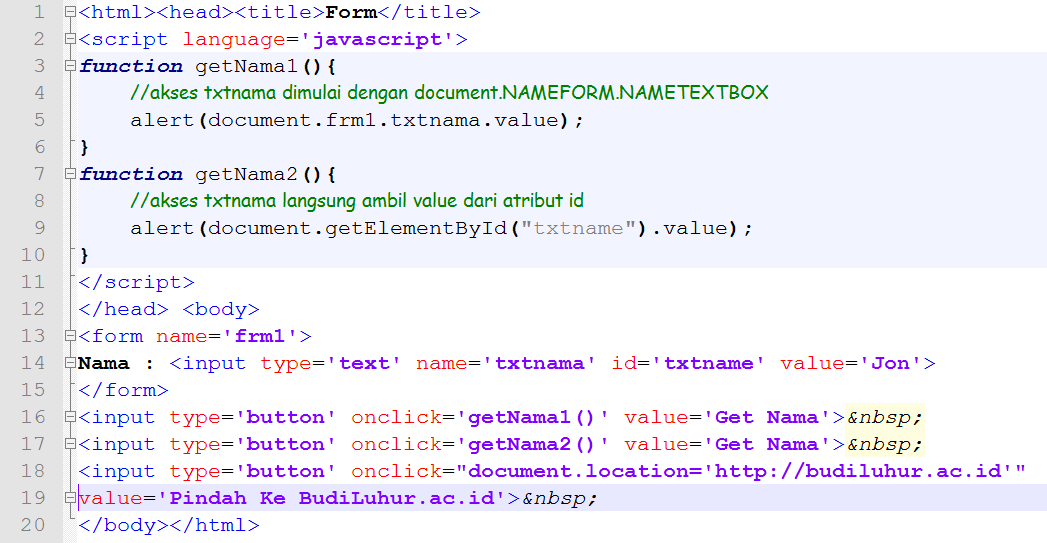 Javascript dan Form
Javascript bisa digunakan untuk membuat validasi pada form inputan
Contoh (1)..Bersambung
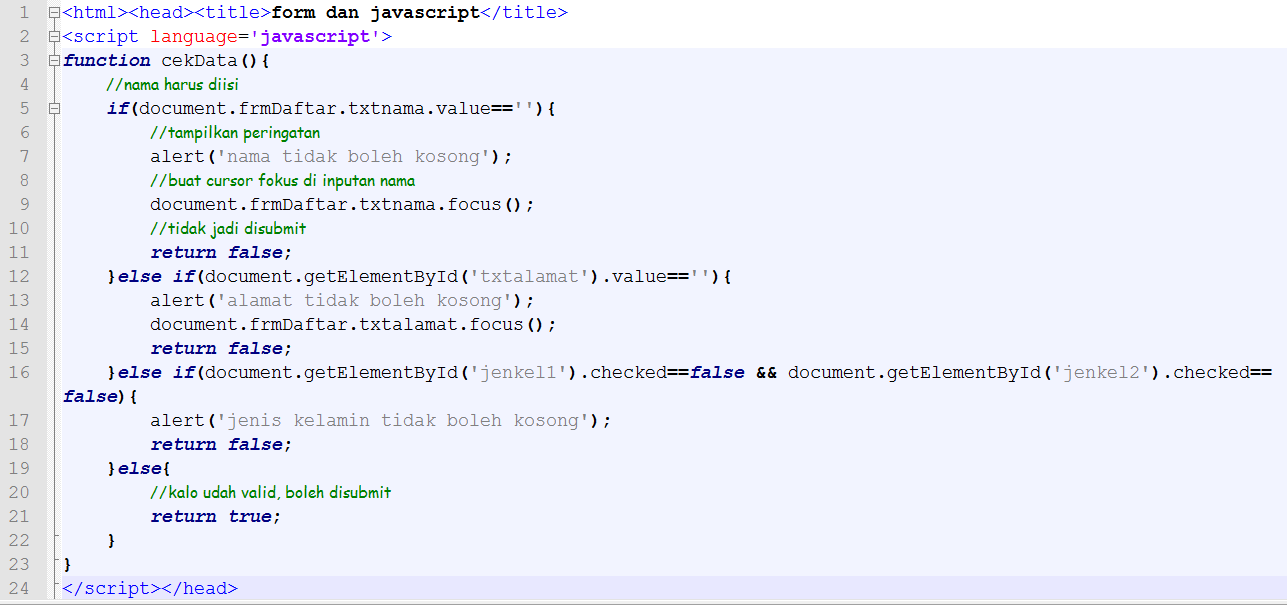 Contoh (2)..Lanjutan sebelumnya
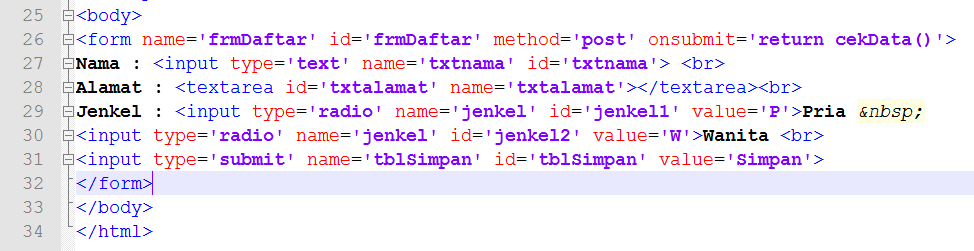